Simple Present Tense
Learning Activities
What about you?
Ask and answer these questions with a classmate:
What time do you get up in the morning? I get up at …
What time do you go to bed?  How many hours do you sleep per night?
Do you eat breakfast?  What do you usually have?
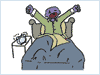 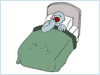 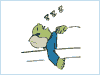 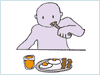 What about you?
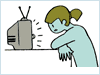 What do you like to do in your free time?


Do you exercise?  What exercises do you do or what sports do you play?
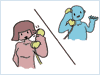 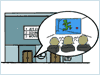 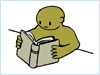 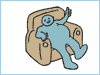 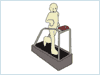 What about you?
What chores do you do in your household?



What do you do at your job?
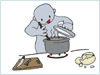 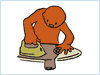 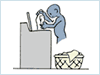 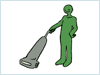 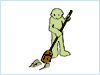 Find and correct the mistakes:
I’m work for a very good company, and I also student at MiraCosta College.
The manager talkes with all employees once a week.
The manager and I has a meeting today.
The company’s profits looks good.
The technician fixxes any computer problems we have.
Everybody working hard every day, and company morale is high.
The people in this company really likes working here.
Time to write a paragraph
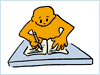 The instructor will show you a picture.  Write a paragraph of 6 – 10 sentences describing the actions of the people in the picture.  
Use simple present tense verbs (affirmative and negative).
Use a topic sentence and conclusion.
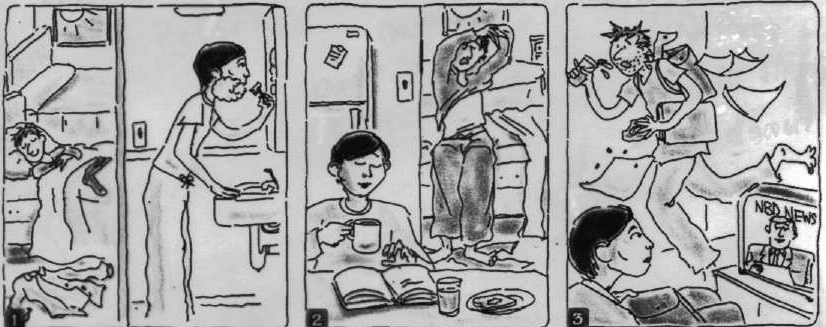 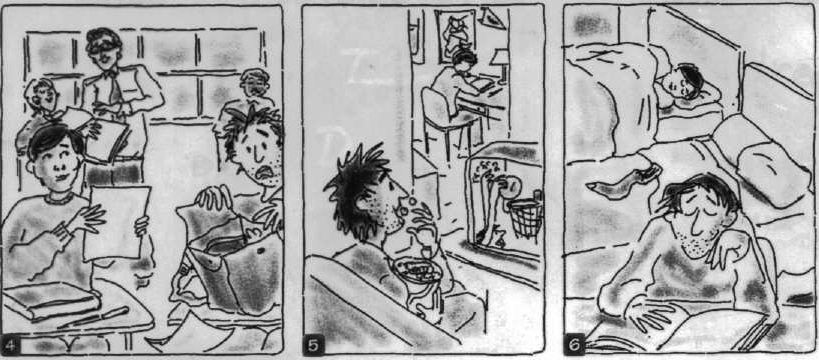